1 Сентября – День знаний
20-летие Конституции 
Российской
 Федерации
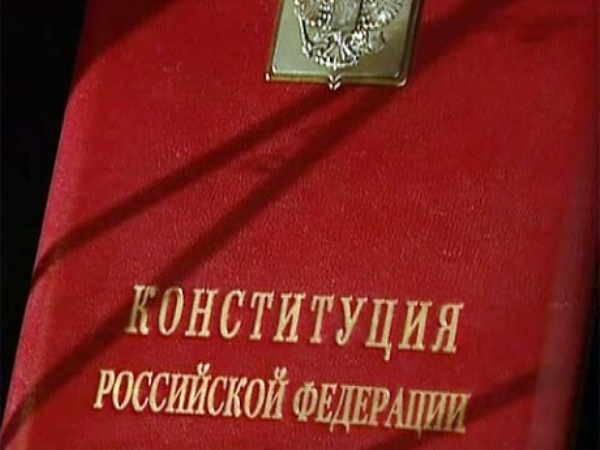 Мы – граждане России!
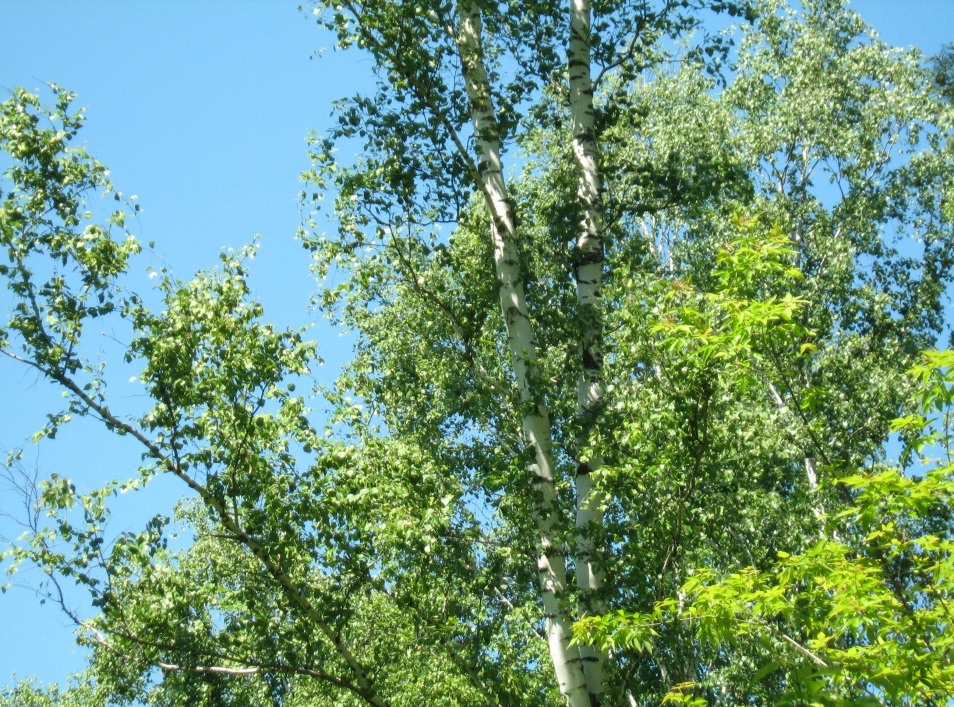 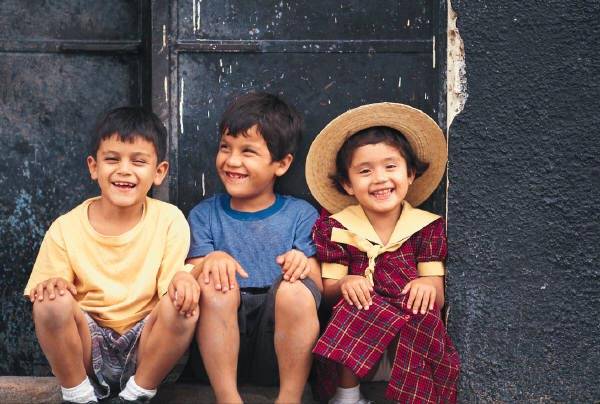 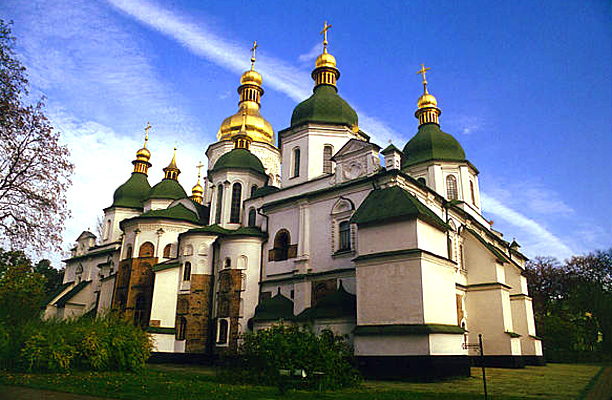 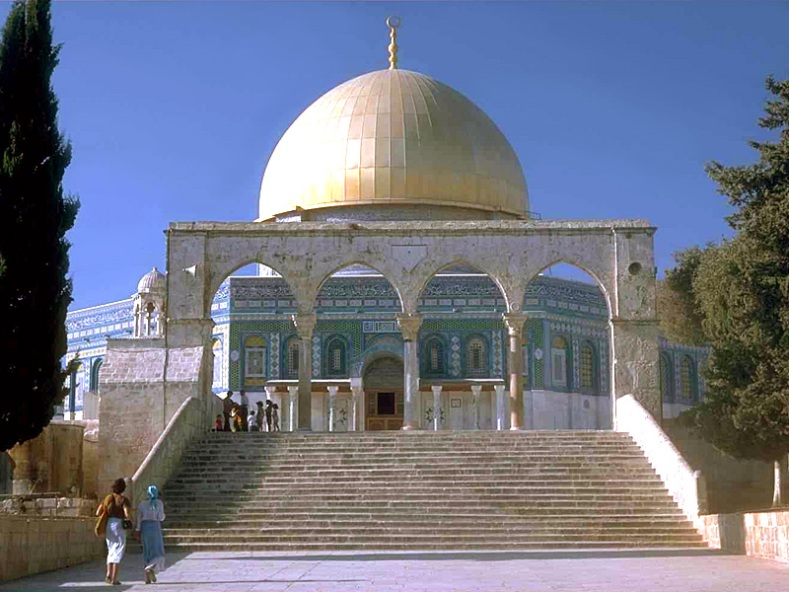 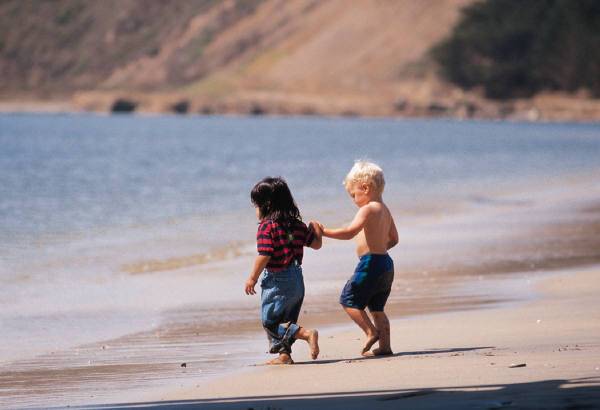 Наша Родина – Российская Федерация. 
Мы – граждане великой, многонациональной державы.
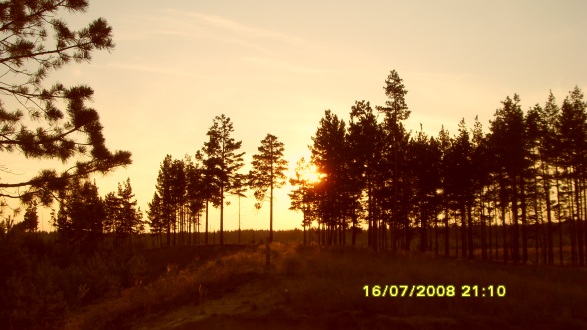 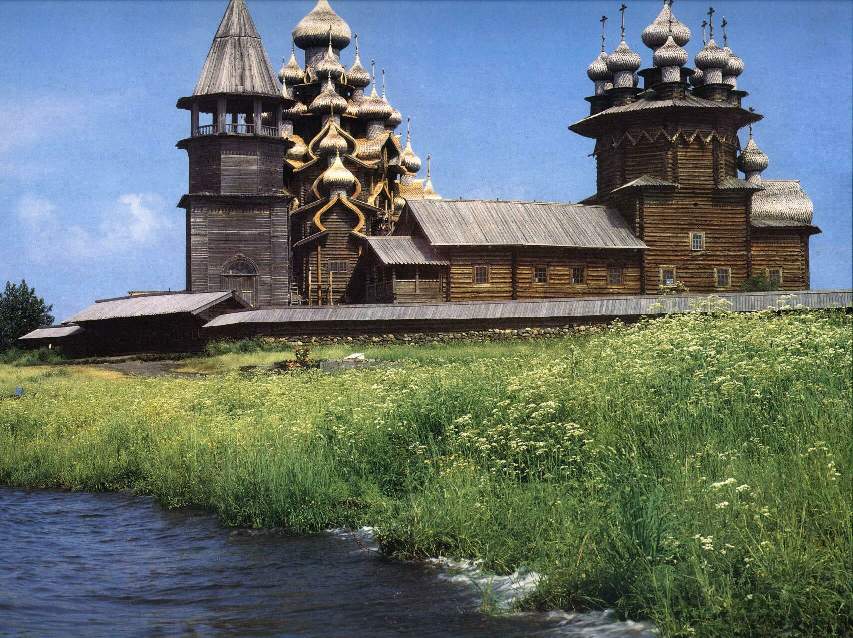 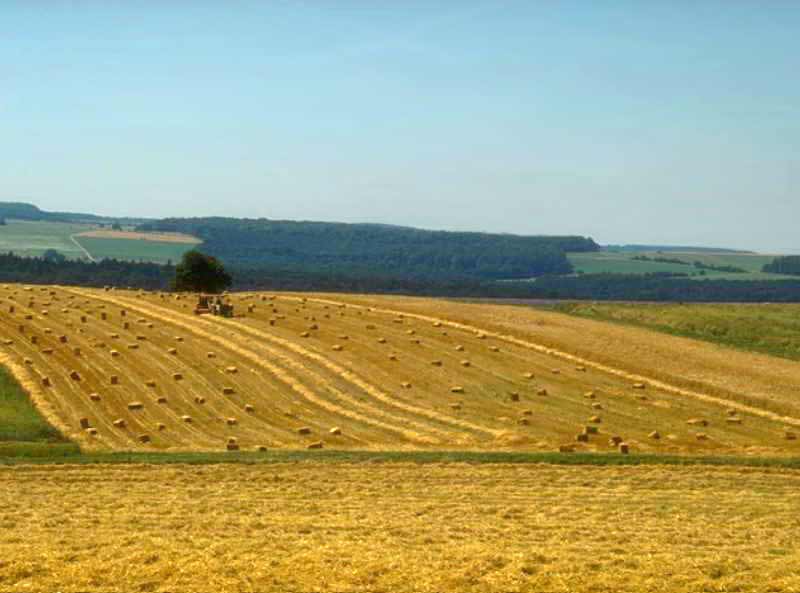 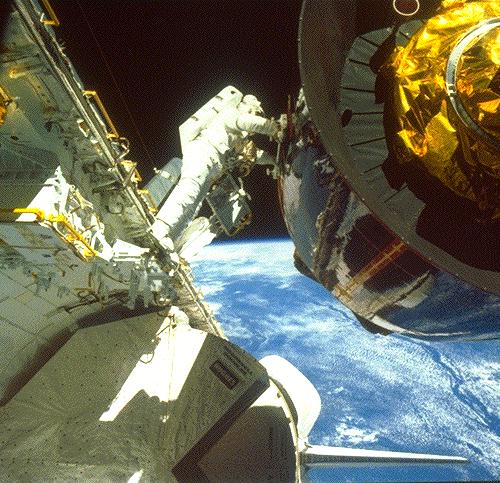 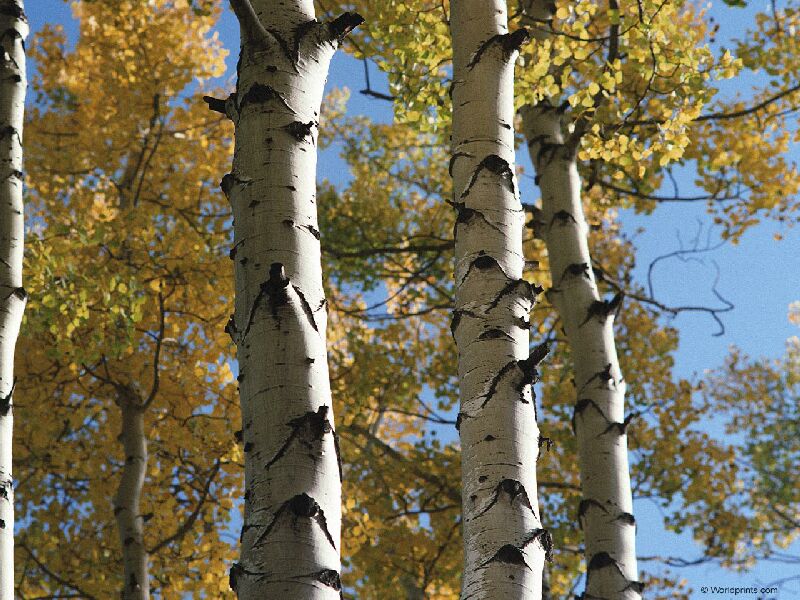 Символы России:
 Государственный герб, 
Государственный гимн,
Государственный флаг.
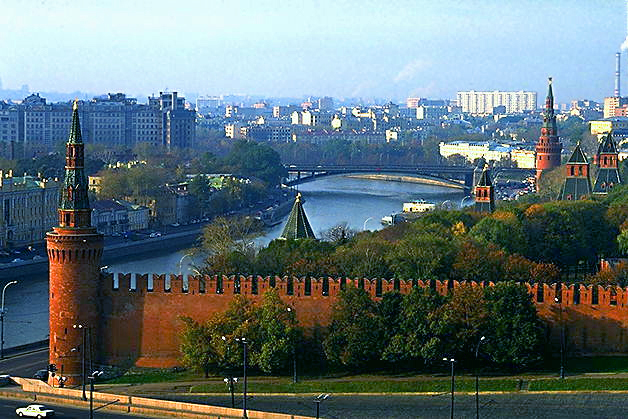 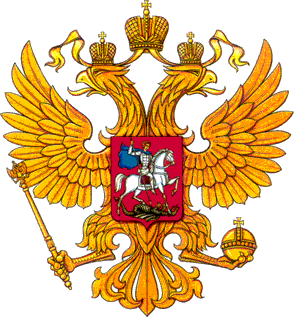 Государственный герб свидетельствует о том, что наша страна – независимое государство, а мы все – граждане демократической России.
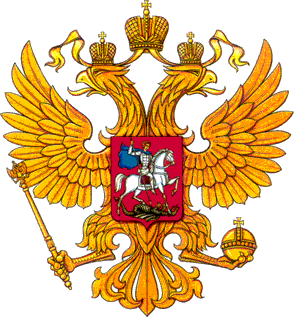 Флаг – наша святыня, и мы должны относиться к нему с уважением и почитанием.
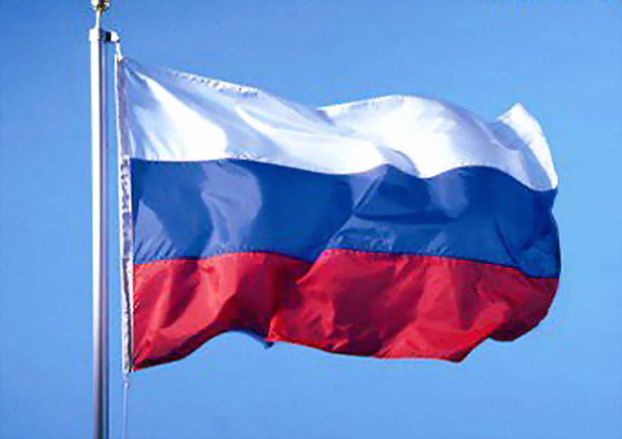 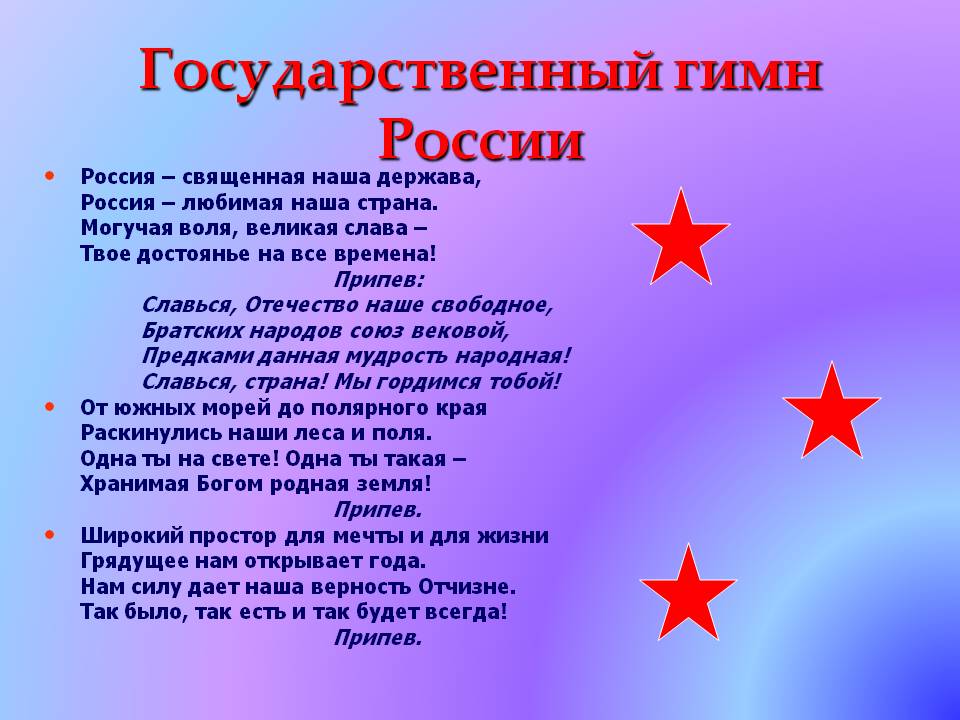 Что такое Конституция?
Конституция – (от лат. установление) – основной закон государства.
 Конституция определяет:
Основы государственного и
    общественного строя;
Систему органов власти,
    порядок их образования и
    деятельности;
Права и обязанности граждан.
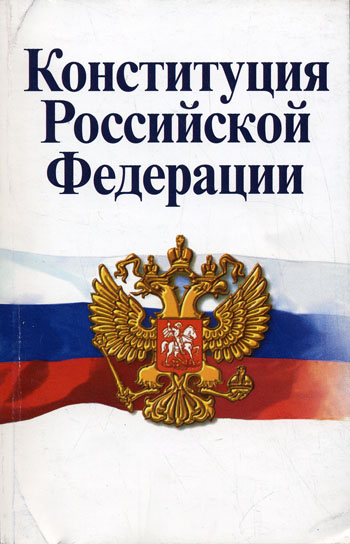 История конституции России
1918 год – Конституция РСФСР
1924 год – Конституция СССР
1936 год – Конституция СССР
1977 год – Конституция СССР
12 декабря 1993 год – Конституция Российской Федерации
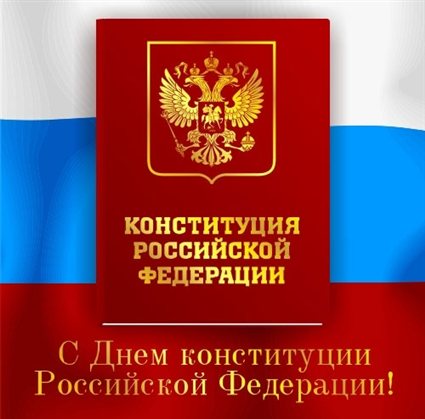 Действующий президент РФ-                       Путин.В.В.
Избран на пост всенародным голосованием в мае 
        2012 года.
    Президент – глава государства.
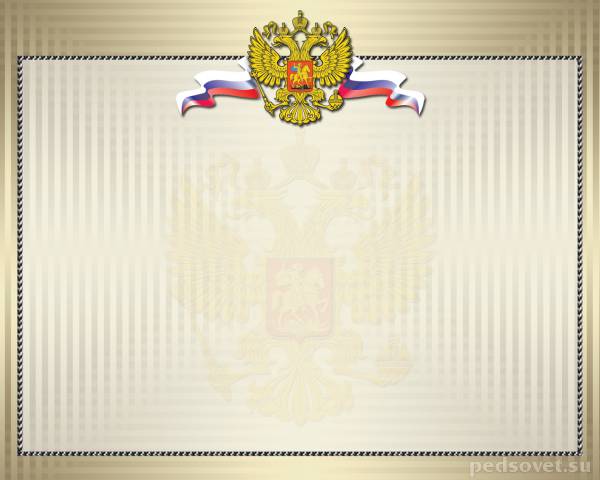 Политические права и свободы гражданина 
 свобода слова
право участвовать в управлении делами государства
 право избирать и быть избранным
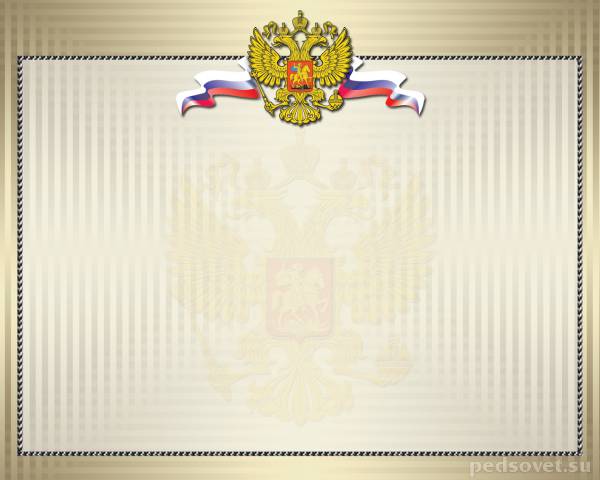 Социальные, экономические и культурные права и свободы 

право на отдых
 право на жилище
 право на охрану здоровья и медицинскую помощь
 свобода творчества.
Статья 43     Каждый имеет право на образование.
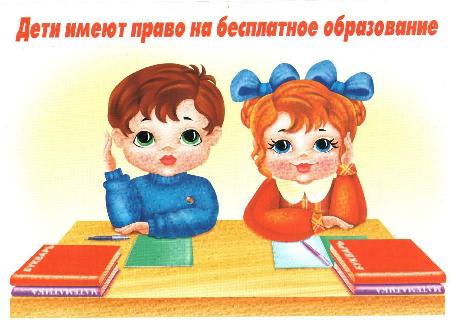